大阪府立大学 FDセミナー
学生の主体的・協調的な学びをもたらす

反 転 授 業
～ 山梨大学の事例 ～
日時：平成29年3月17日(金)16:15～17:45

場所：はびきのキャンパス B棟 201教室
　　　　　※中百舌鳥キャンパス B3棟107講義室 に
                遠隔中継いたします。

講師：山梨大学 工学部 電気電子工学科

　　　教授　塙　雅典　先生

対象：本学教職員
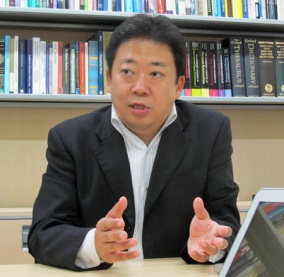 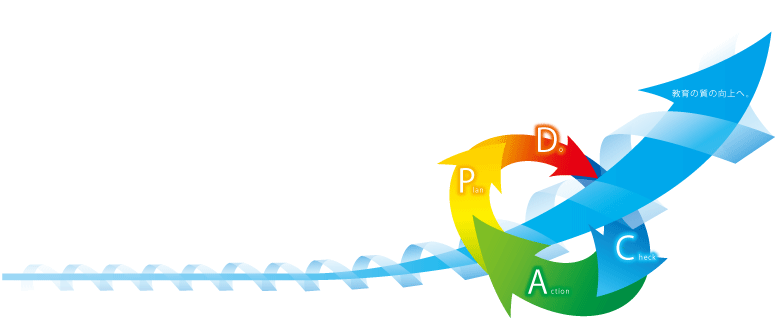 主催：大阪府立大学 地域保健学域 総合リハビリテーション学類
共催：高等教育推進機構 高等教育開発センター
         
お問い合わせ：
総合リハビリテーション学類 
大学教育再生加速プログラム(AP)事務局 
TEL:072-950-2111(内線3030)
E-mail:AP-office@rehab.osakafu-u.ac.jp
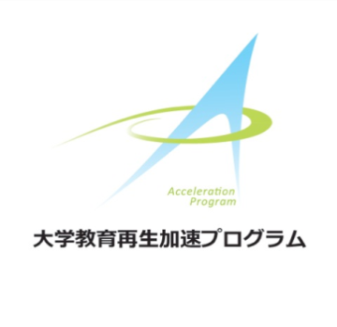